دولة الامارات العربية المتحدة
وزارة التربية والتعليم
منطقة أم القيوين التعليمية
مدرسة أم القيوين للتعليم الأساسي ح 2
أولا :  بوابة التعلم الذكي

ثانيا :  برنامج ال net support في برنامج التعلم الذكي

تقديم : هناء عباس عبدالجواد
أولا : بوابة التعلم الذكي
أخذ الحضور والغياب عن طريق البوابة
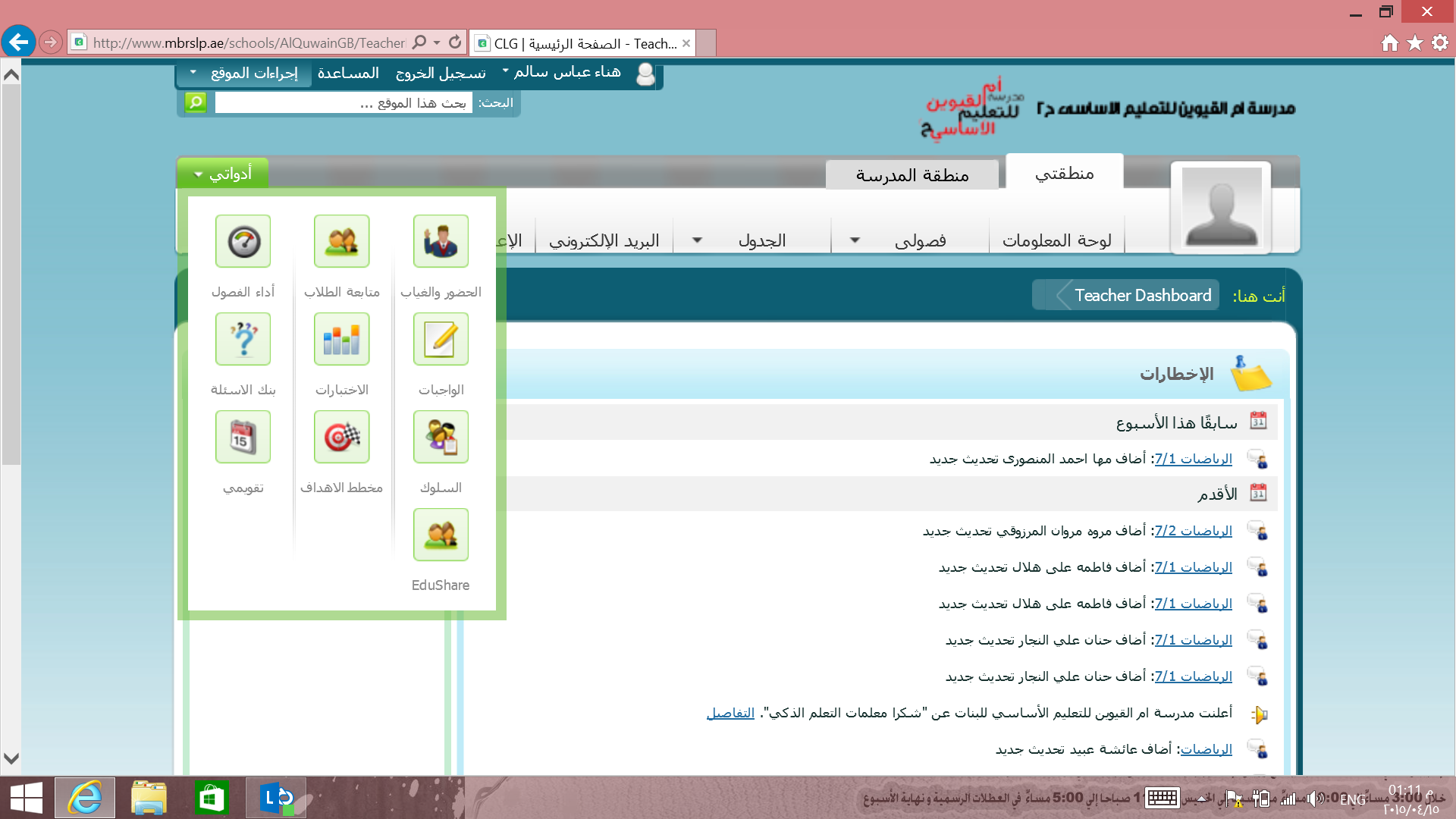 جدول المعلمة على البوابة
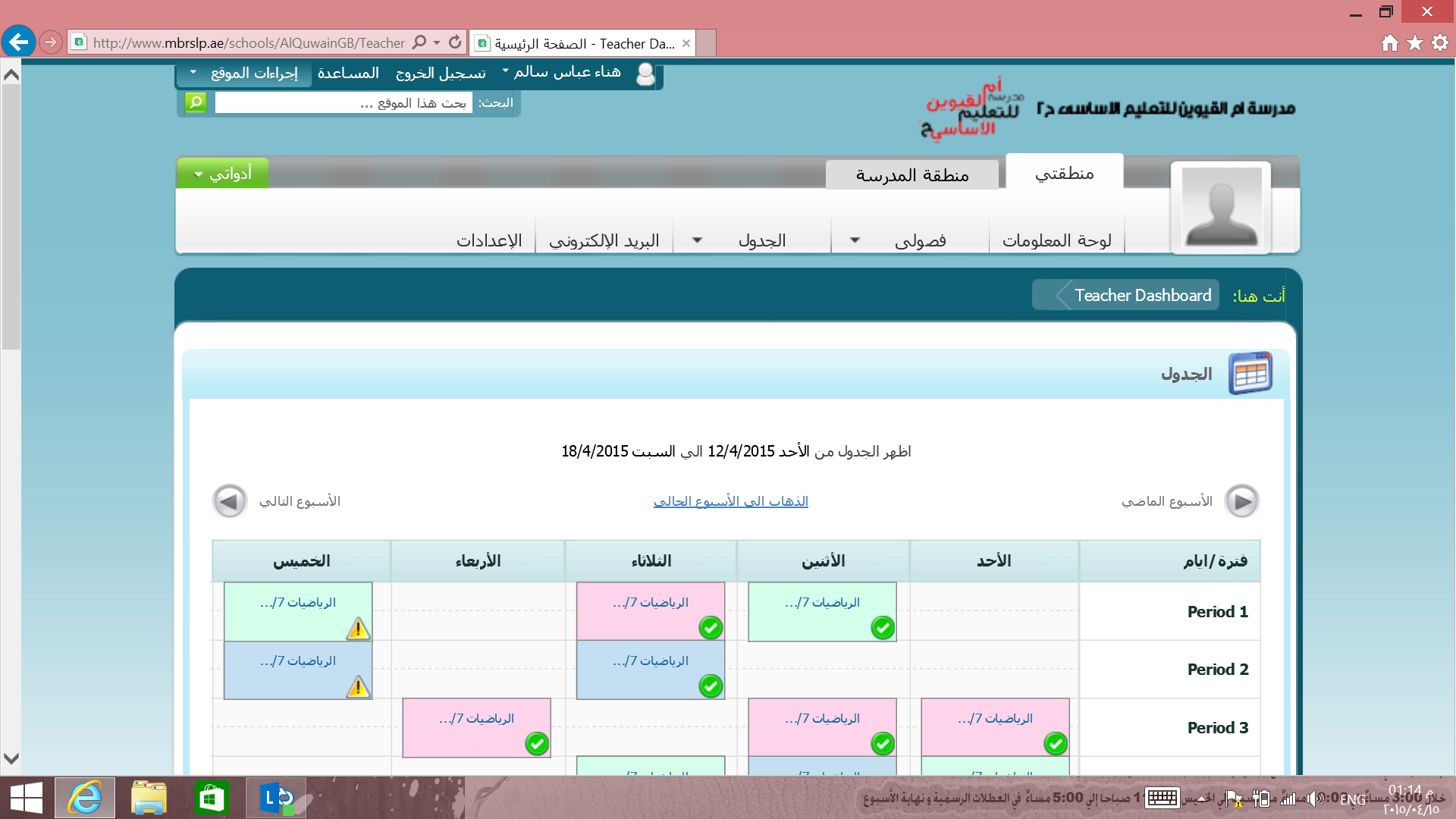 تحضير الدرس عن طريق برنامج Lesson planer ثم ارساله للطالبات على البوابة ويمكن للطالبة ان تحفظه عندها
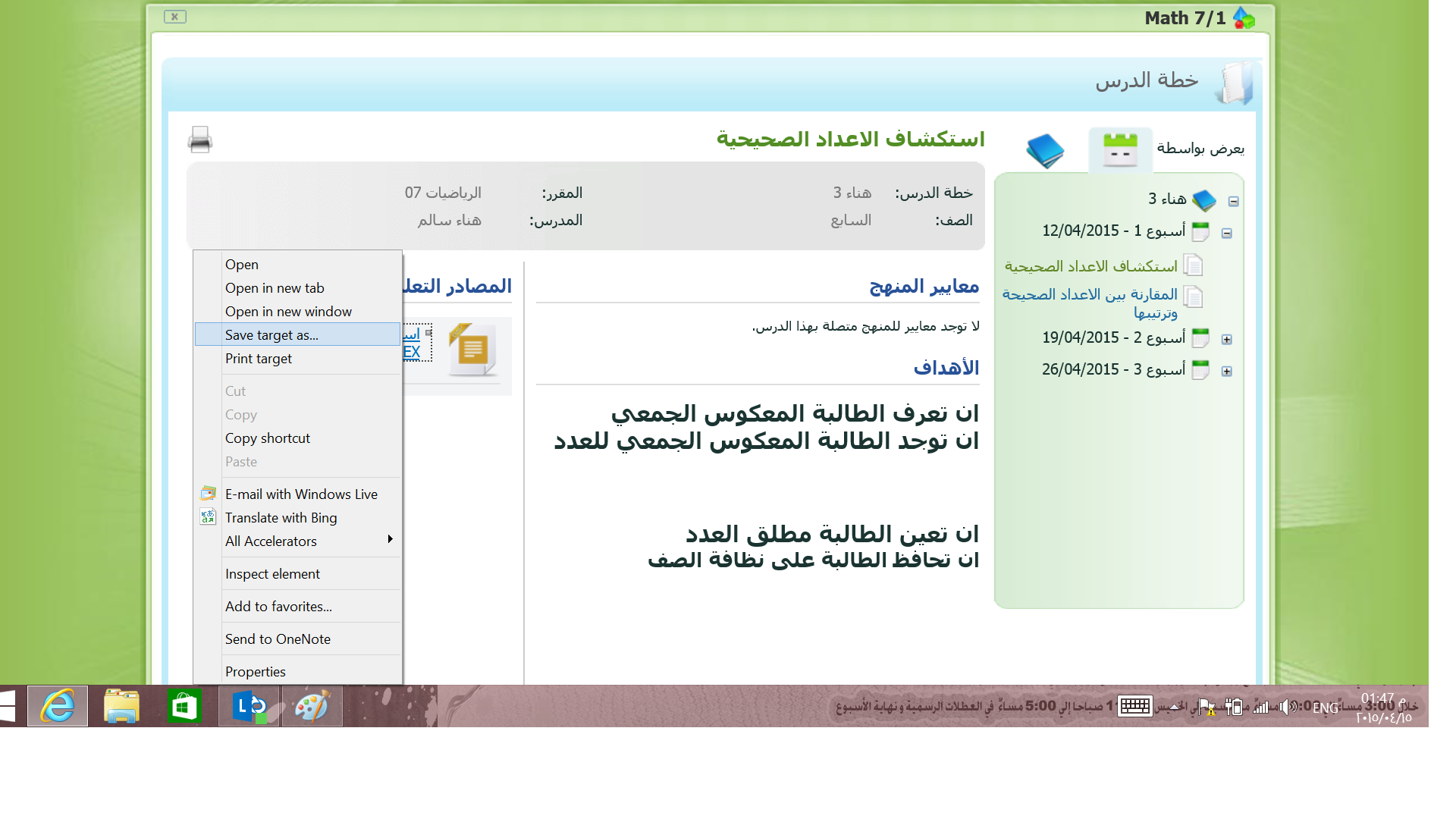 ارسال بعض الإعلانات للطالبات والمعلمات على البوابة
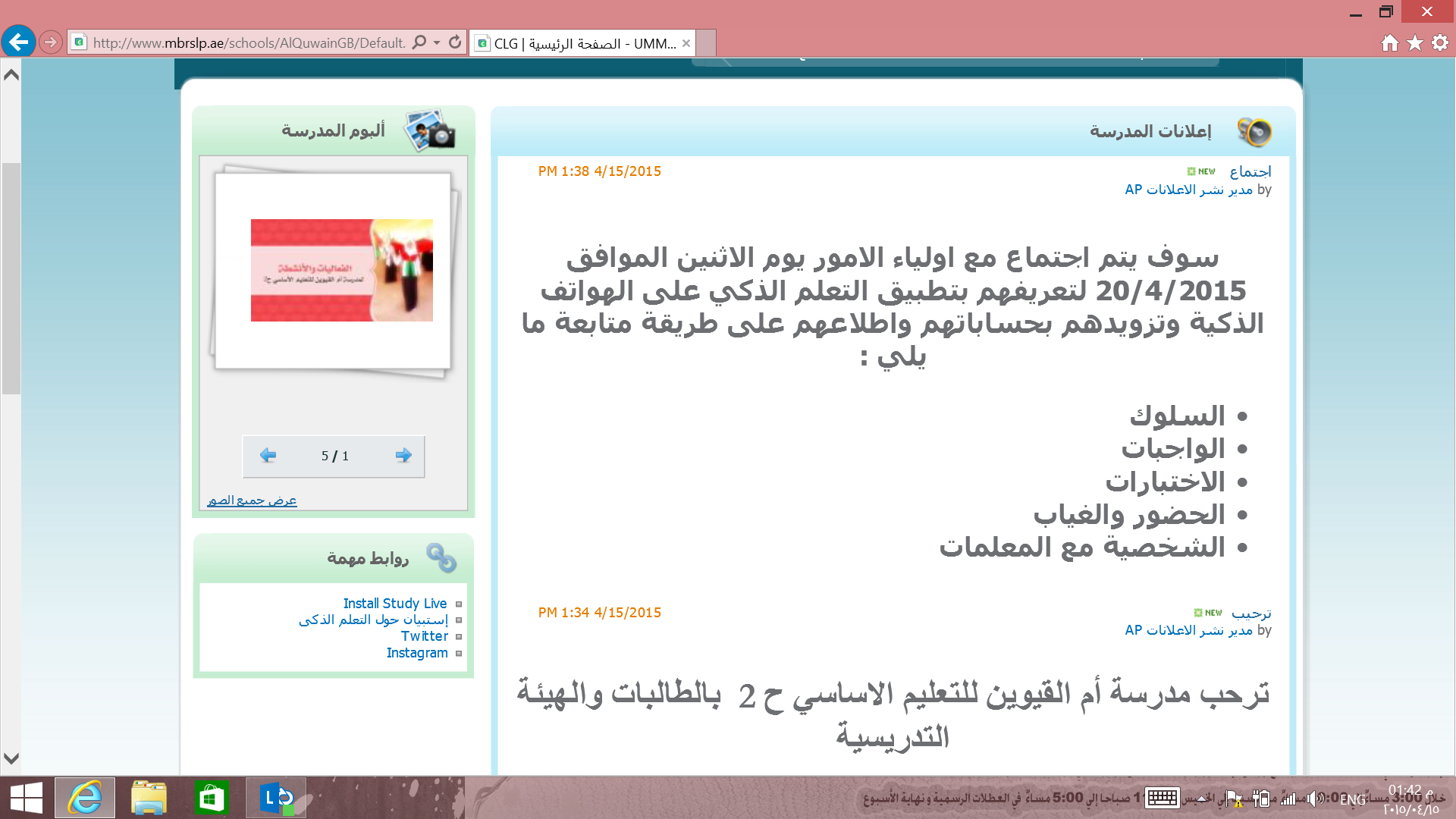 يمكن ان يوجد محادثات بين الطالبة والمعلمة
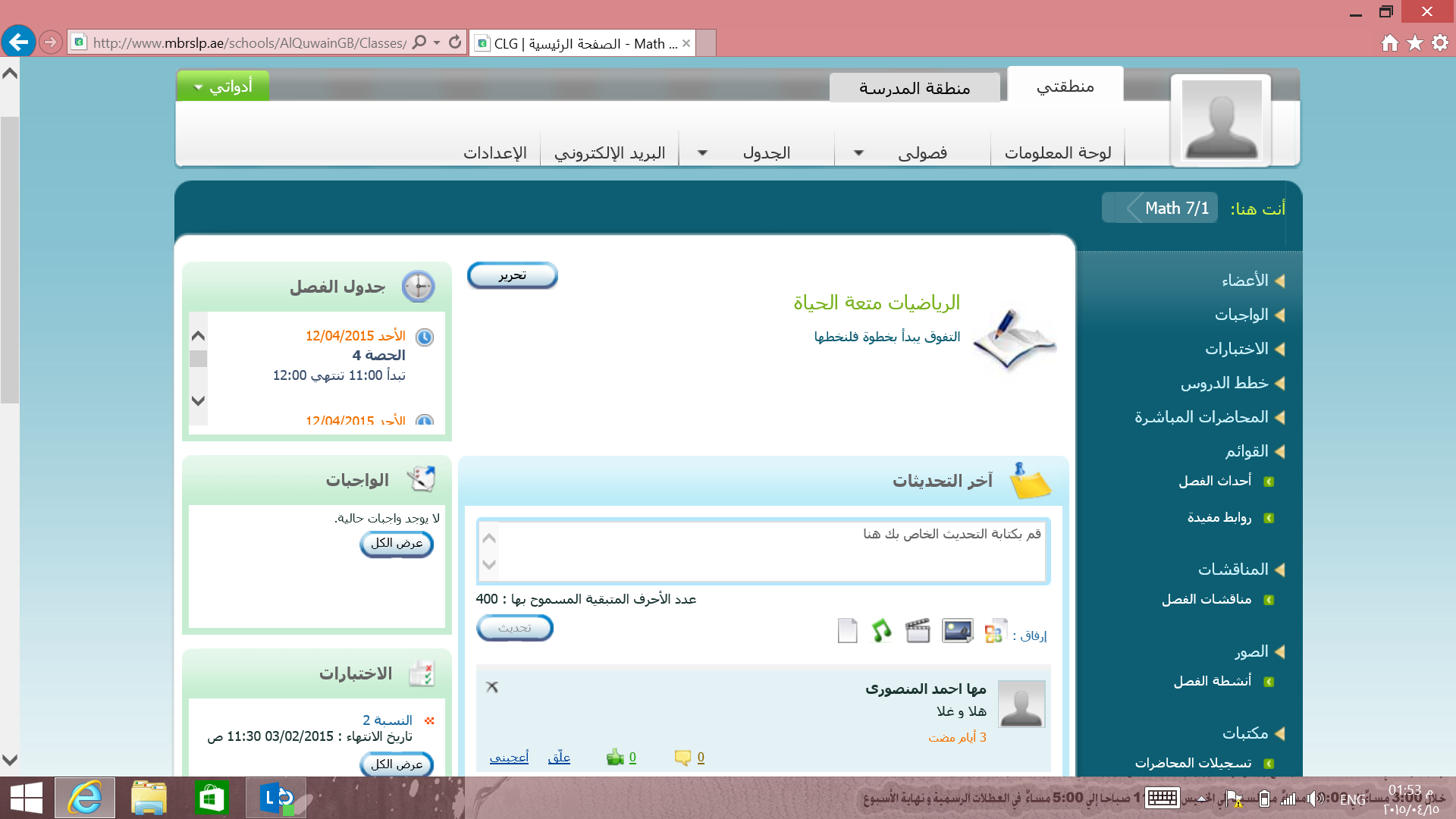 ثانيا : برنامج ال net support
شكل البرنامج
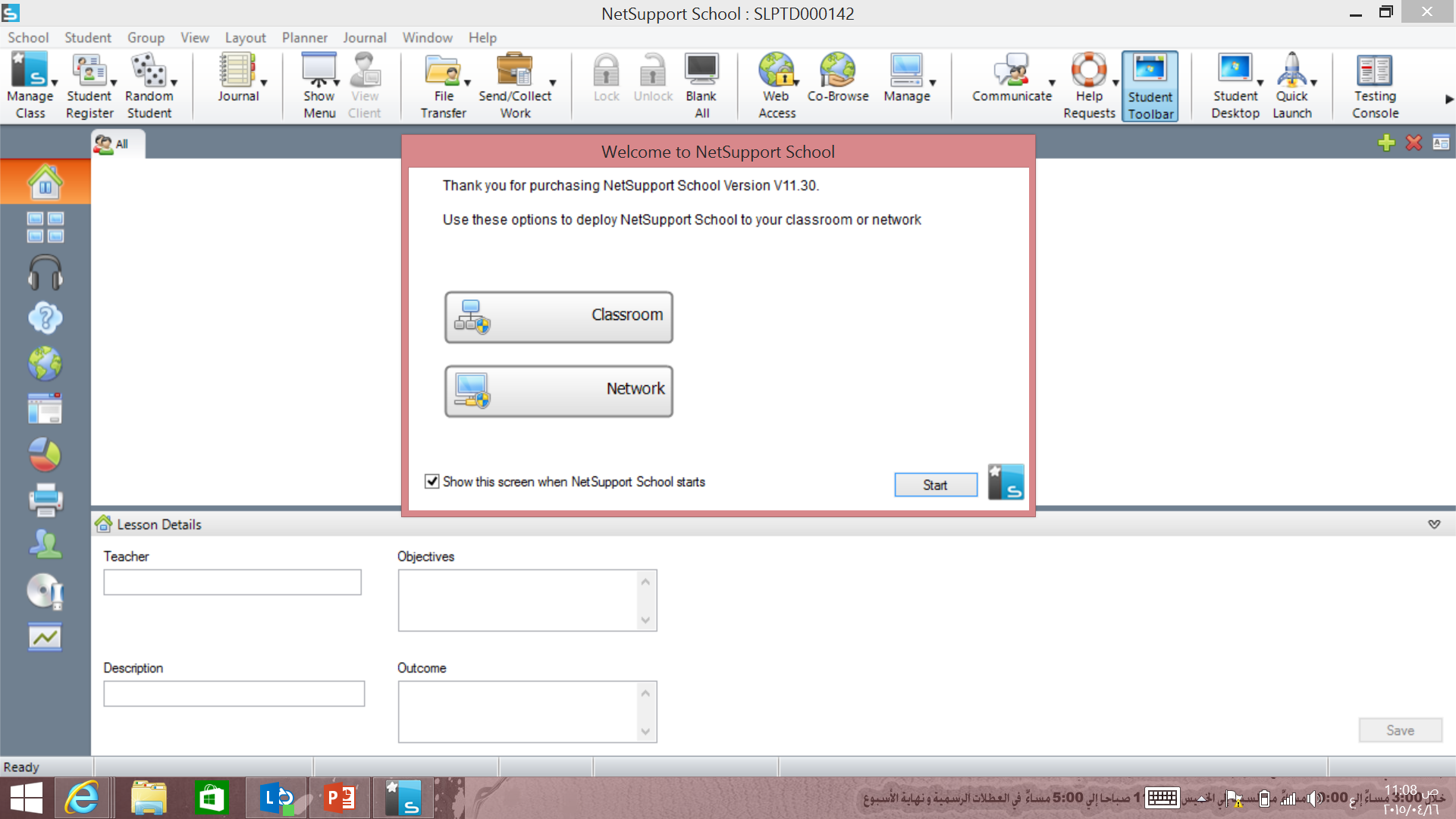 في بداية الاتصال بالبرنامج
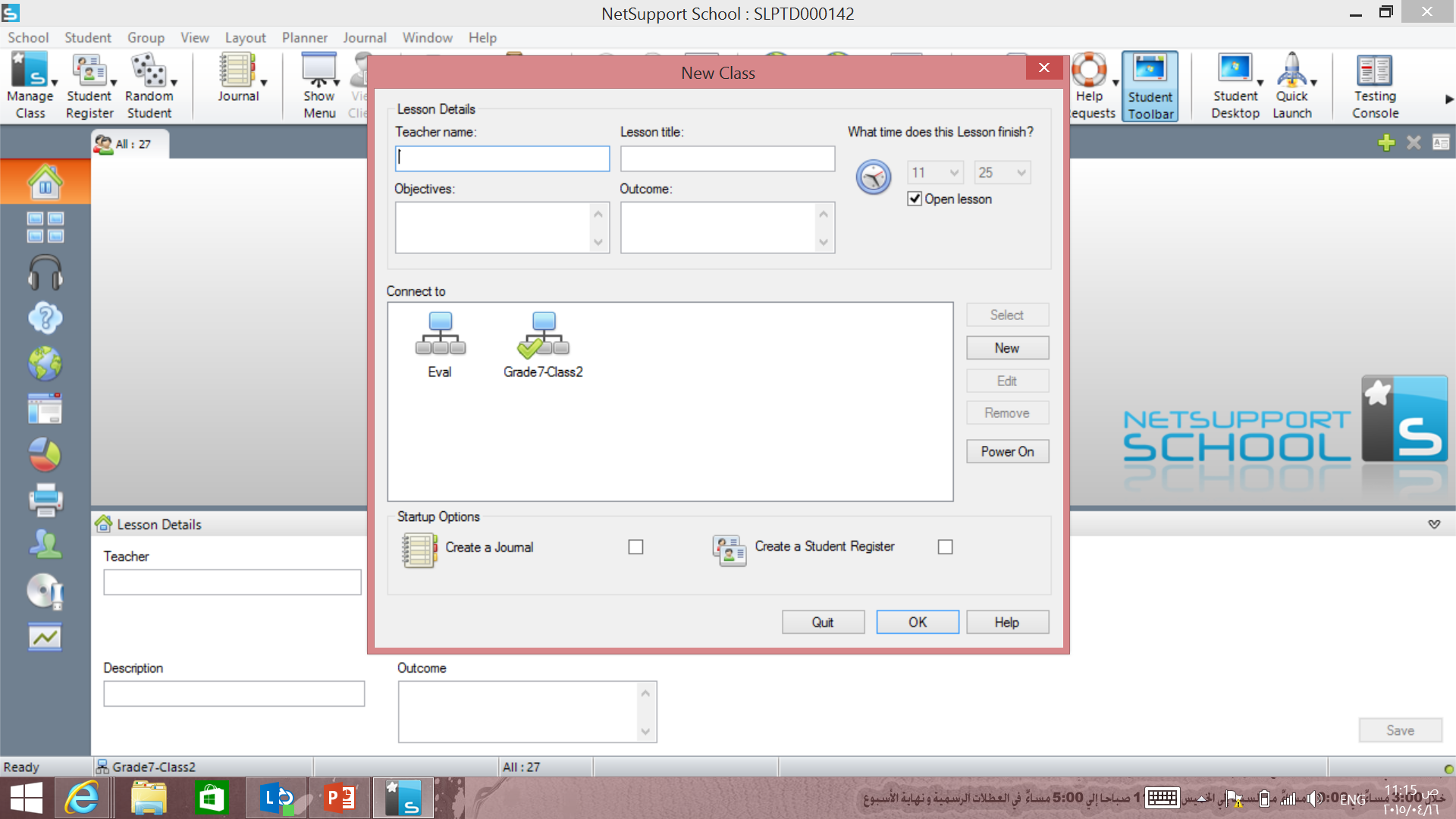 قبل اتصال أجهزة الطالبات بجهاز المعلمة
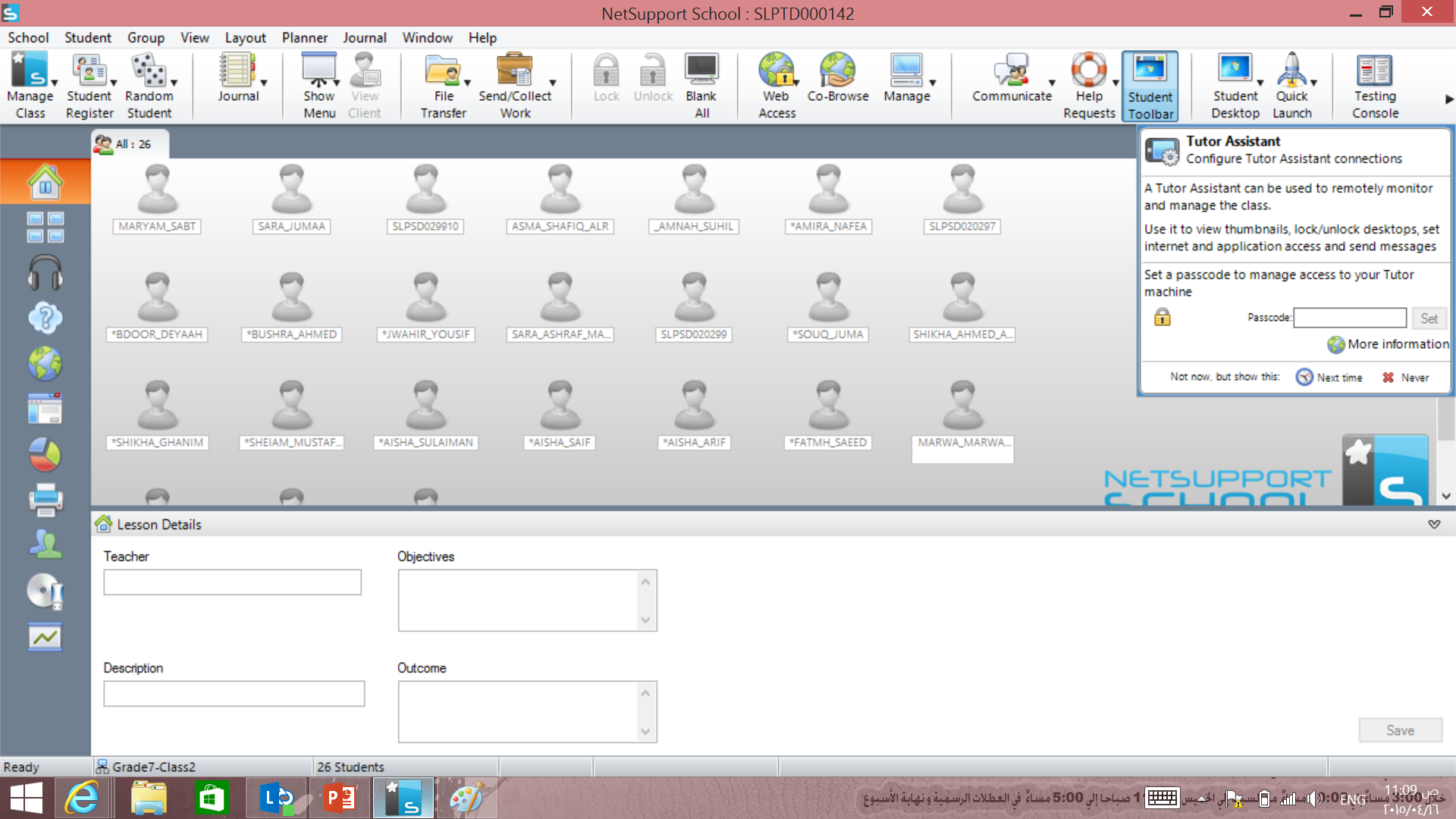 أثناء بحث البرنامج عن الاتصال بأجهزة الطالبات مع جهاز المعلمة
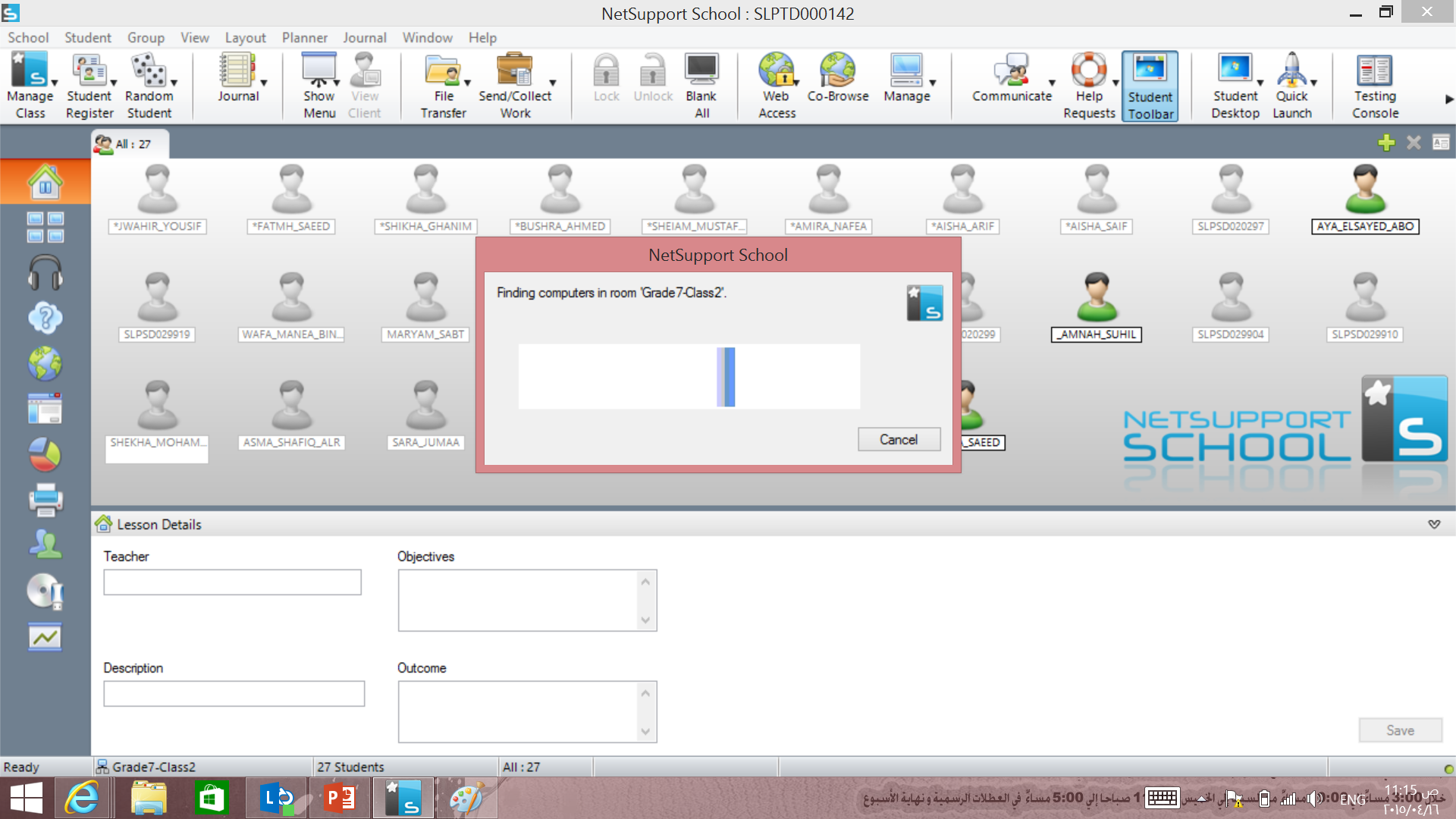 اتصال بعض أجهزة الطالبات مع جهاز المعلمة
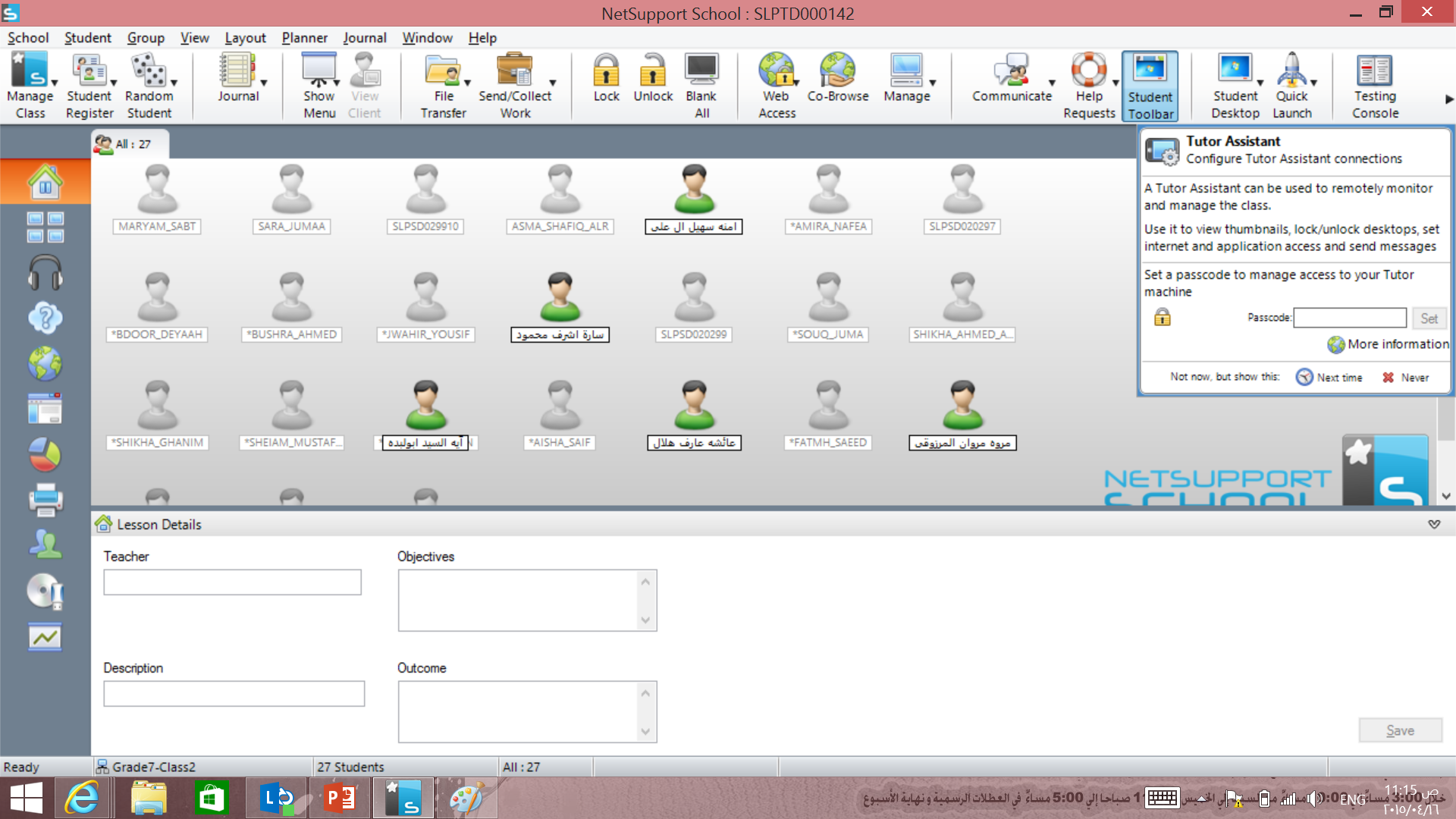 التحكم في أجهزة الطالبات
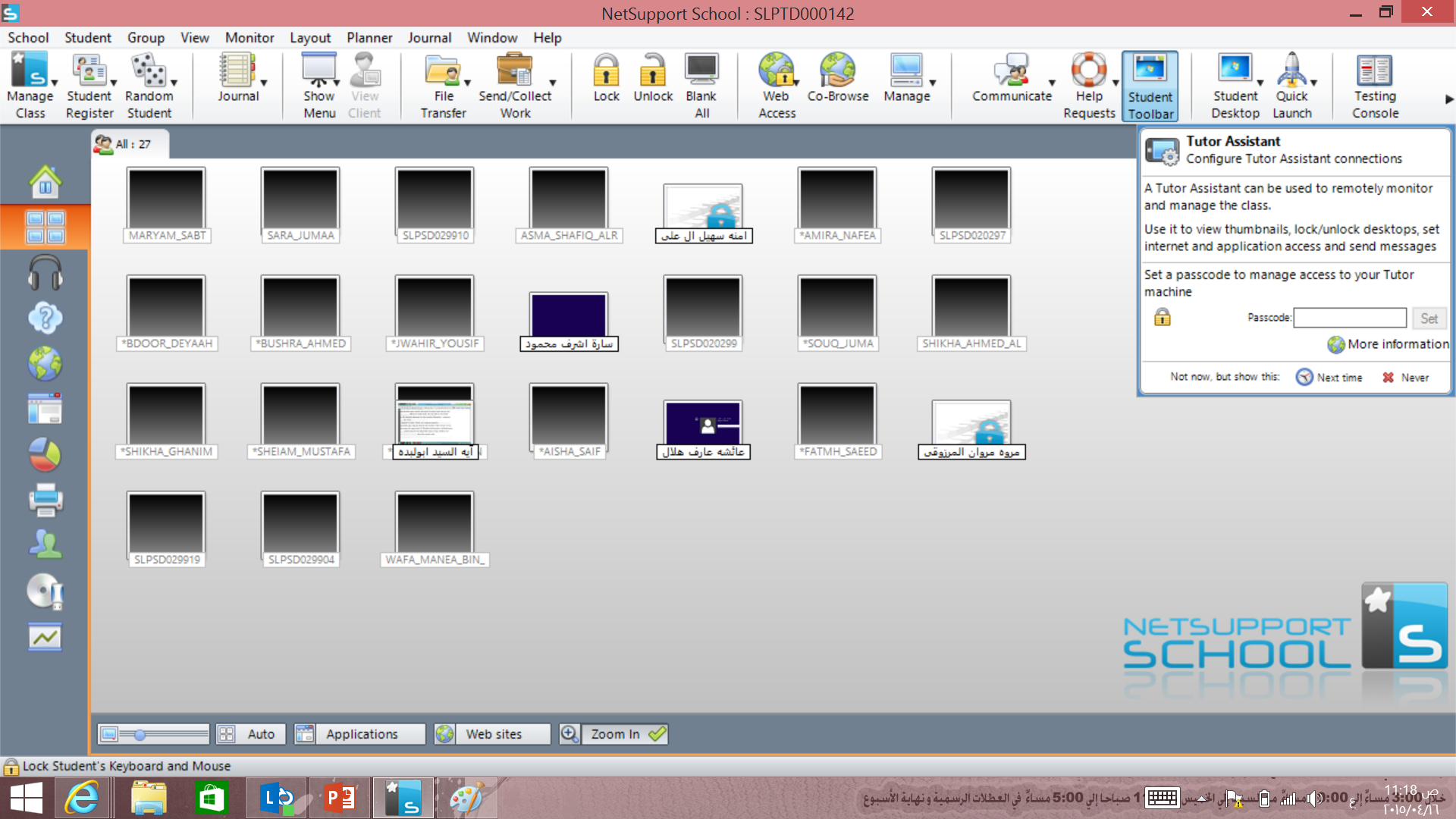 طرق عرض الأسئلة على الطالبات
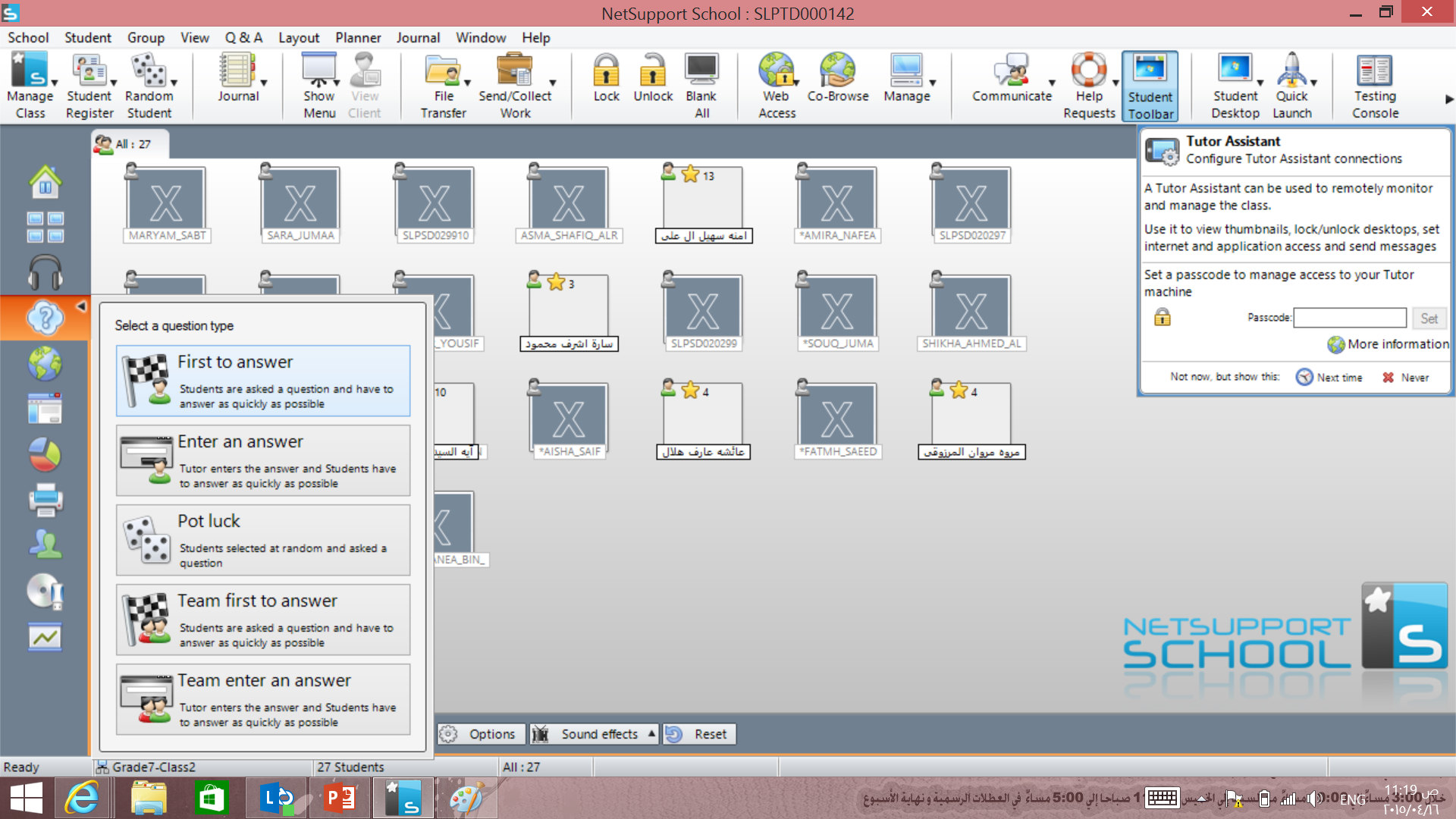 اختيار السؤال الفردي
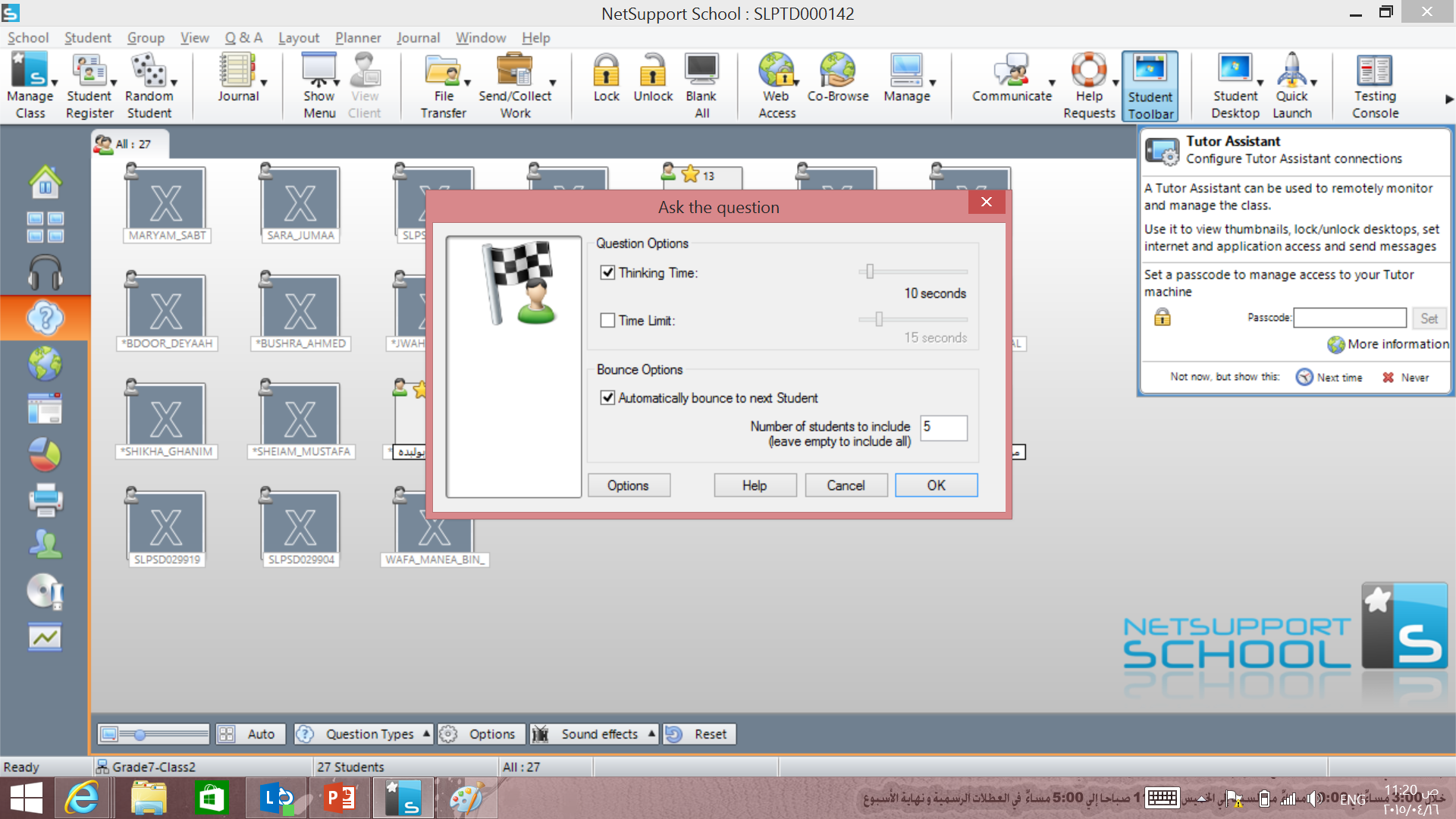 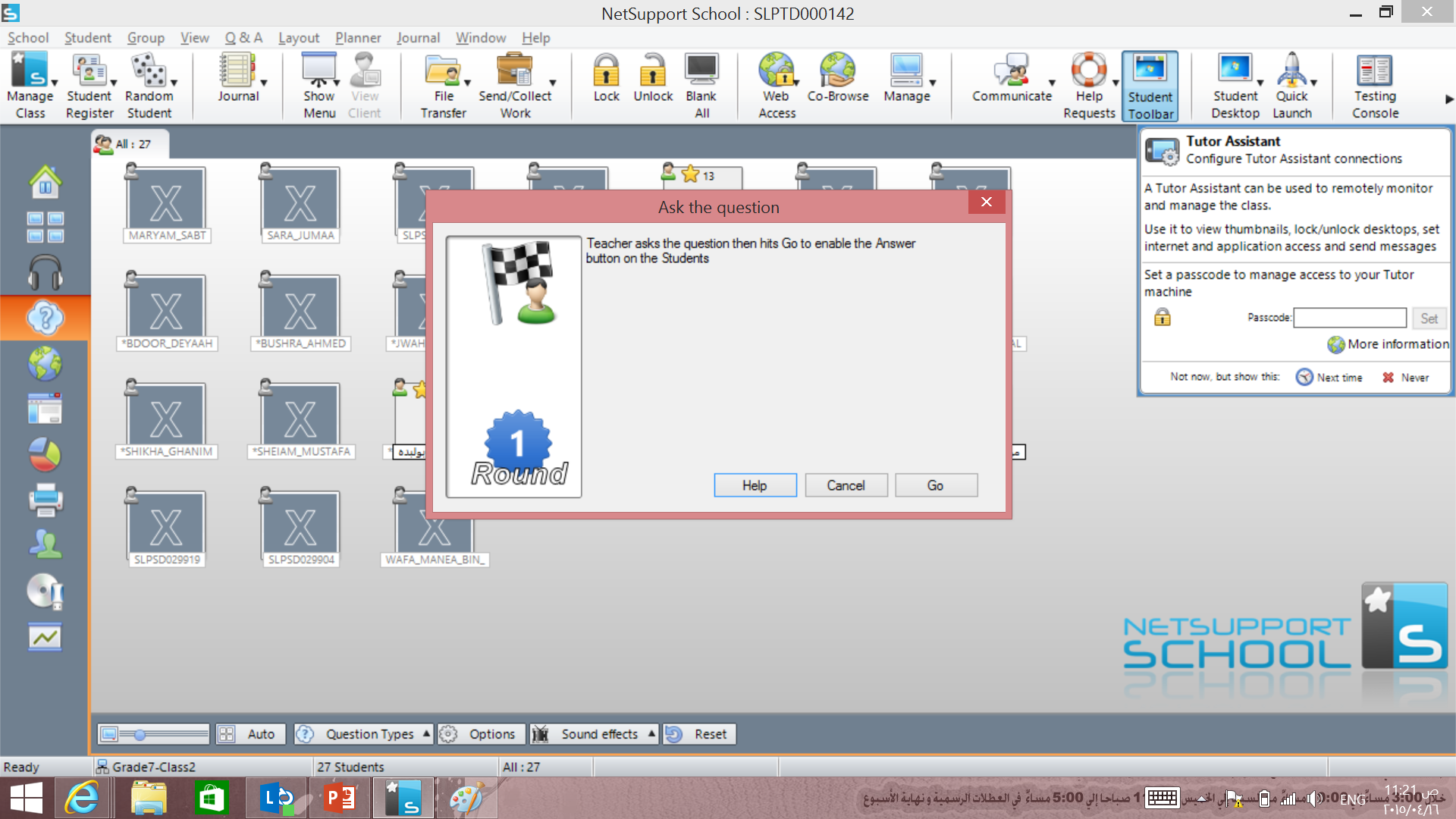 بعد إجابة الطالبة على السؤال وحصولها على نجمة
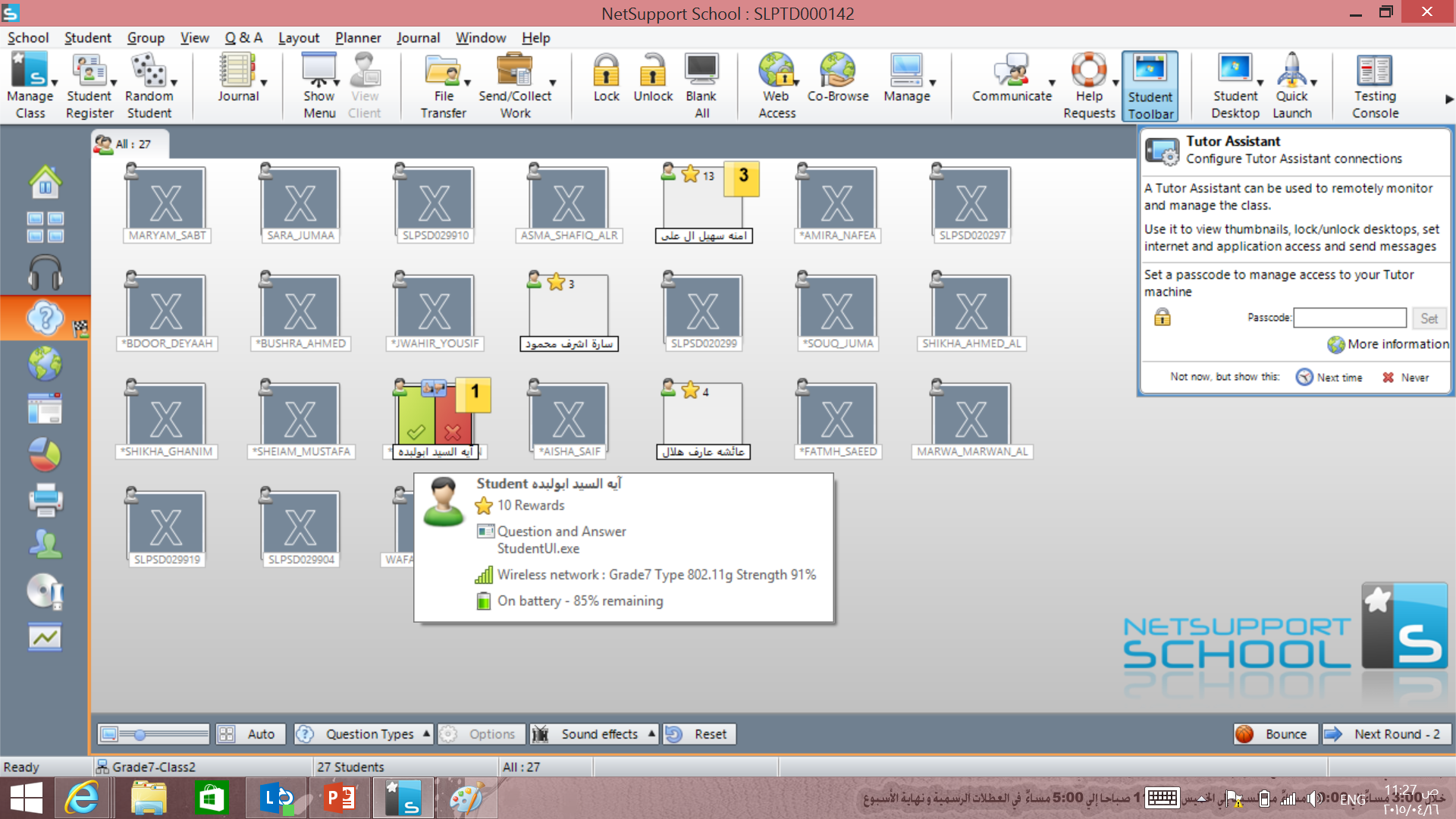 اختيار الإجابة عن طريق المجموعات باختيار المعلمة لاسم المجموعات
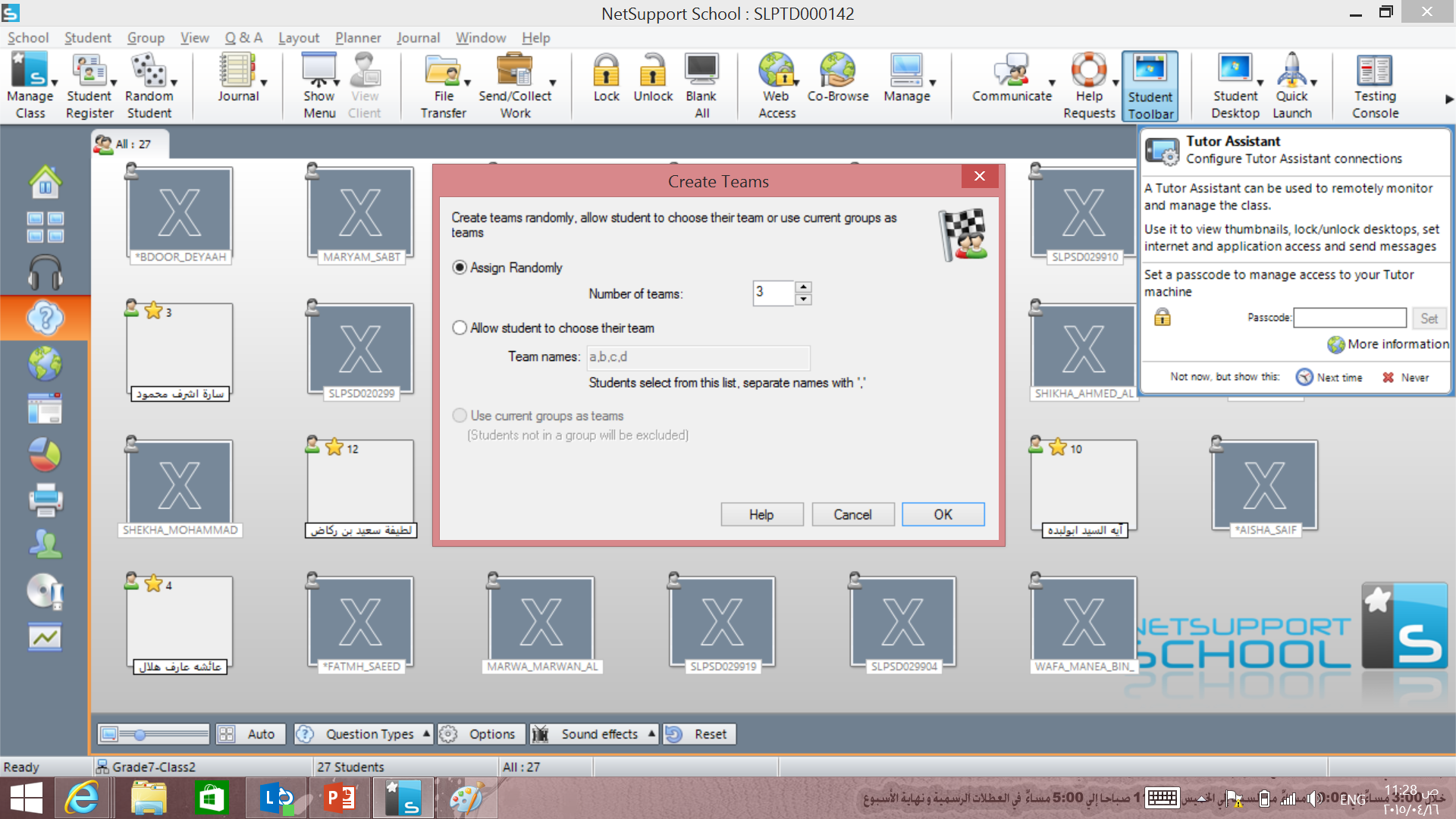 اختيار الإجابة عن طريق المجموعات باختيار الطالبات  لاسم المجموعات
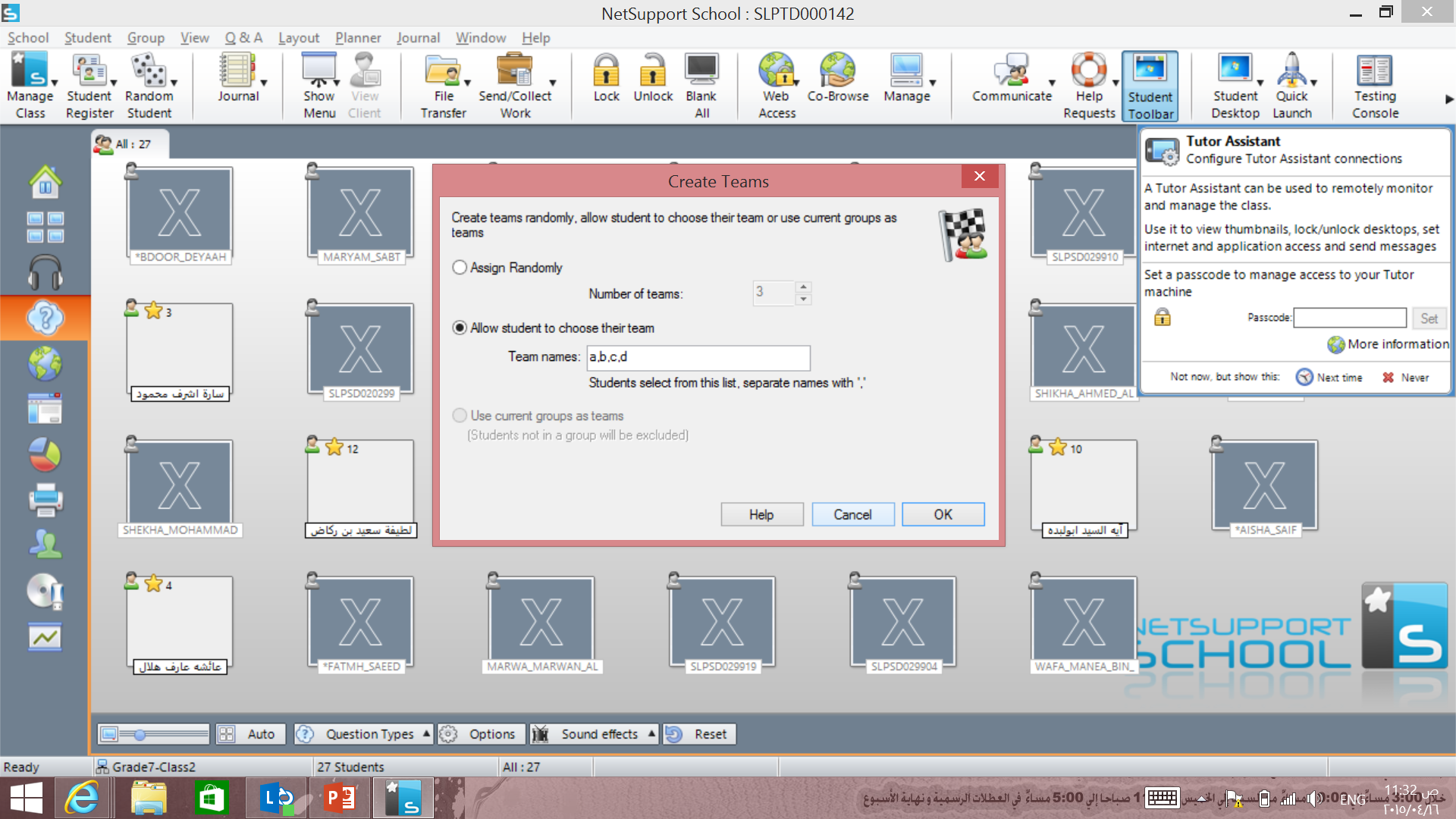 نشكركم لحسن الاستماع